PROCUCT
PROMOTION
产品推广
PRESENTED BY JANE DOE
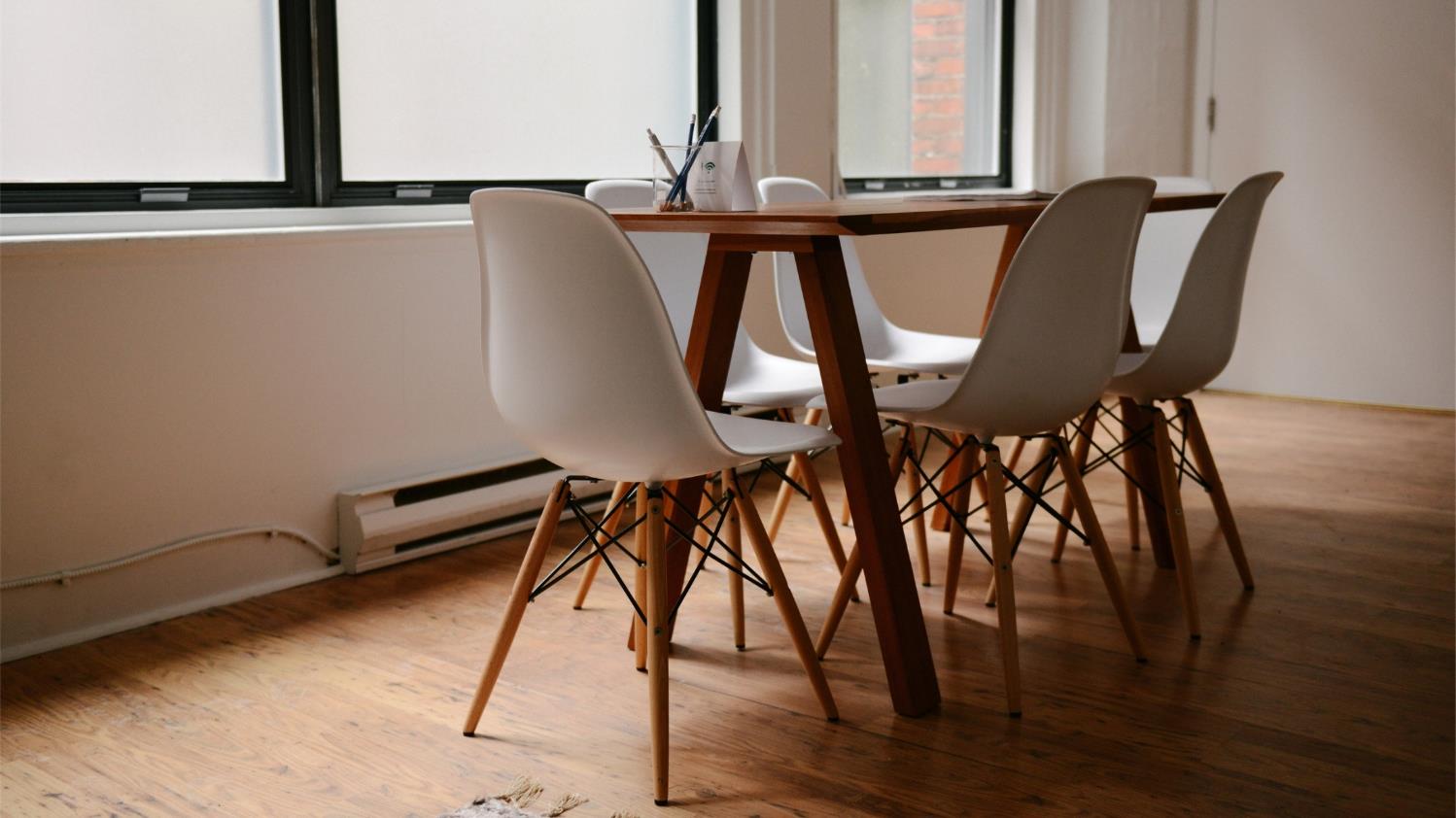 CONTENTS
THE FIRST PART
点击此处添加文本信息，标题数字等都可以通过点击和重新输入进行更改，顶部“开始”面板中可以对字体、字号、颜色、行距等进行修改。建议正文10号字，1.3倍字间距。
问题场景
THE SECOND PART
核心需求
THE THIRD PART
现有问题
此处添加关键词
THE FOURTH PART
我的产品
1
问题场景
点击此处添加文本信息，标题数字等都可以通过点击和重新输入进行更改，顶部“开始”面板中可以对字体、字号、颜色、行距等进行修改。建议正文10号字，1.3倍字间距。
LOGO | COMPANY
点击此处添加关键词
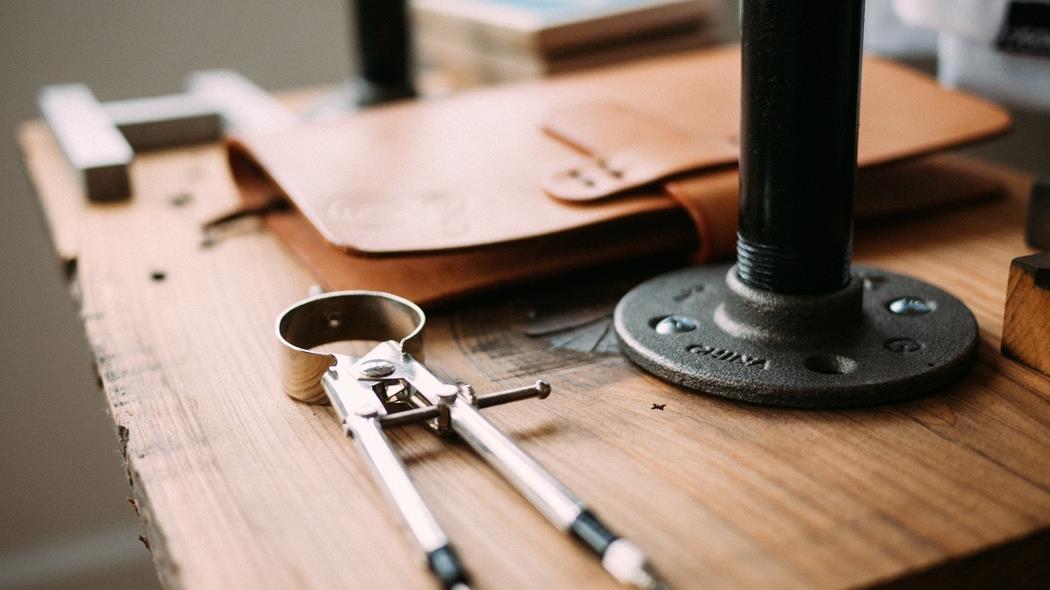 ADD YOUR TITLE HERE
点击此处添加标题
1
2
3
4
顶部“开始”面板中可以对字体、字号、颜色、行距等进行修改。
顶部“开始”面板中可以对字体、字号、颜色、行距等进行修改。
顶部“开始”面板中可以对字体、字号、颜色、行距等进行修改。
顶部“开始”面板中可以对字体、字号、颜色、行距等进行修改。
81,680
81,680
81,680
81,680
LOGO | COMPANY
ADD YOUR TITLE HERE
点击此处添加标题
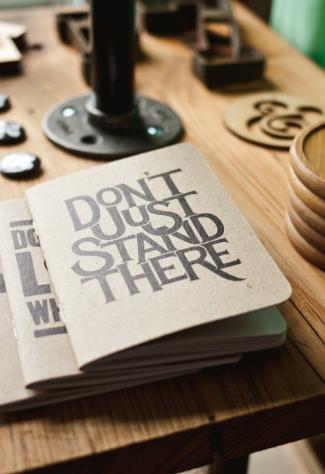 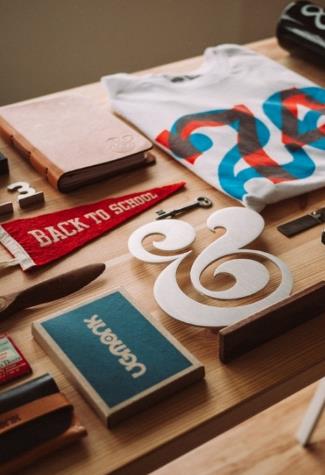 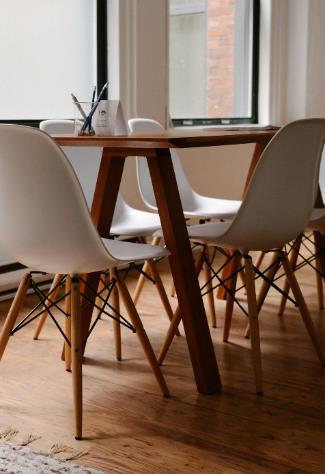 85%
From 2014
标题数字等都可以通过点击和重新输入进行更改，顶部“开始”面板中可以对字体、字号、颜色、行距等进行修改。建议正文10号字，1.3倍字间距。
点击此处添加文本信息，标题数字等都可以通过点击和重新输入进行更改，顶部“开始”面板中可以对字体、字号、颜色、行距等进行修改。建议正文10号字，1.3倍字间距。
LOGO | COMPANY
ADD YOUR TITLE HERE
点击此处添加标题
点击此处添加文本信息，标题数字等都可以通过点击和重新输入进行更改，顶部“开始”面板中可以对字体、字号、颜色、行距等进行修改。建议正文10号字，1.3倍字间距。
点击此处添加文本信息，标题数字等都可以通过点击和重新输入进行更改，顶部“开始”面板中可以对字体、字号、颜色、行距等进行修改。建议正文10号字，1.3倍字间距。
点击此处添加文本信息，标题数字等都可以通过点击和重新输入进行更改，顶部“开始”面板中可以对字体、字号、颜色、行距等进行修改。建议正文10号字，1.3倍字间距。
点击此处添加文本信息，标题数字等都可以通过点击和重新输入进行更改，顶部“开始”面板中可以对字体、字号、颜色、行距等进行修改。建议正文10号字，1.3倍字间距。
LOGO | COMPANY
2
核心需求
点击此处添加文本信息，标题数字等都可以通过点击和重新输入进行更改，顶部“开始”面板中可以对字体、字号、颜色、行距等进行修改。建议正文10号字，1.3倍字间距。
LOGO | COMPANY
点击此处添加关键词
ADD YOUR TITLE HERE
点击此处添加标题
TEXT HERE
顶部“开始”面板中可以对字体、字号、颜色、行距等进行修改。建议正文10号字，1.3倍字间距。
1
TEXT HERE
顶部“开始”面板中可以对字体、字号、颜色、行距等进行修改。建议正文10号字，1.3倍字间距。
2
TEXT HERE
顶部“开始”面板中可以对字体、字号、颜色、行距等进行修改。建议正文10号字，1.3倍字间距。
3
TEXT HERE
顶部“开始”面板中可以对字体、字号、颜色、行距等进行修改。建议正文10号字，1.3倍字间距。
4
LOGO | COMPANY
ADD YOUR TITLE HERE
点击此处添加标题
TEXT HERE
标题数字等都可以通过点击和重新输入进行更改，顶部“开始”面板中可以对字体、字号、颜色、行距等进行修改。
TEXT HERE
标题数字等都可以通过点击和重新输入进行更改，顶部“开始”面板中可以对字体、字号、颜色、行距等进行修改。
TEXT HERE
标题数字等都可以通过点击和重新输入进行更改，顶部“开始”面板中可以对字体、字号、颜色、行距等进行修改。
TEXT HERE
标题数字等都可以通过点击和重新输入进行更改，顶部“开始”面板中可以对字体、字号、颜色、行距等进行修改。
LOGO | COMPANY
ADD YOUR TITLE HERE
点击此处添加标题
Add Your Text
顶部“开始”面板中可以对字体、字号、颜色、行距等进行修改。
Add Your Text
顶部“开始”面板中可以对字体、字号、颜色、行距等进行修改。
Add Your Text
顶部“开始”面板中可以对字体、字号、颜色、行距等进行修改。
Add Your Text
顶部“开始”面板中可以对字体、字号、颜色、行距等进行修改。
LOGO | COMPANY
3
现有问题
点击此处添加文本信息，标题数字等都可以通过点击和重新输入进行更改，顶部“开始”面板中可以对字体、字号、颜色、行距等进行修改。建议正文10号字，1.3倍字间距。
点击此处添加关键词
ADD YOUR TITLE HERE
点击此处添加标题
ADD KEYWORD
Add Your Text
Add Your Text
Add Your Text
Add Your Text
标题数字等都可以通过点击和重新输入进行更改。
标题数字等都可以通过点击和重新输入进行更改。
标题数字等都可以通过点击和重新输入进行更改。
标题数字等都可以通过点击和重新输入进行更改。
LOGO | COMPANY
ADD YOUR TITLE HERE
点击此处添加标题
Add Your Text
标题数字等都可以通过点击和重新输入进行更改，顶部“开始”面板中可以对字体、字号、颜色、行距等进行修改。
Add Your Text
标题数字等都可以通过点击和重新输入进行更改，顶部“开始”面板中可以对字体、字号、颜色、行距等进行修改。
Add Your Text
标题数字等都可以通过点击和重新输入进行更改，顶部“开始”面板中可以对字体、字号、颜色、行距等进行修改。
Add Your Text
标题数字等都可以通过点击和重新输入进行更改，顶部“开始”面板中可以对字体、字号、颜色、行距等进行修改。
LOGO | COMPANY
4
我的产品
点击此处添加文本信息，标题数字等都可以通过点击和重新输入进行更改，顶部“开始”面板中可以对字体、字号、颜色、行距等进行修改。建议正文10号字，1.3倍字间距。
LOGO | COMPANY
点击此处添加关键词
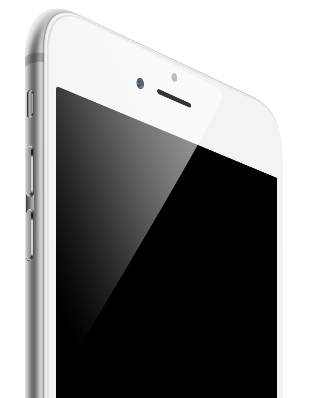 TEXT HERE
点击此处添加文本信息
标题数字等都可以通过点击和重新输入进行更改，顶部“开始”面板中可以对字体、字号、颜色、行距等进行修改。建议正文10号字，1.3倍字间距。
点击此处添加标题
TITLE HERE
TEXT HERE
1
TEXT HERE
3
点击此处添加文本信息
建议正文10号字，1.3倍字间距。
点击此处添加文本信息
建议正文10号字，1.3倍字间距。
TEXT HERE
2
点击此处添加文本信息
建议正文10号字，1.3倍字间距。
LOGO | COMPANY
ADD YOUR TITLE HERE
点击此处添加标题
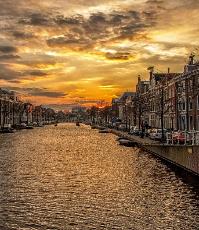 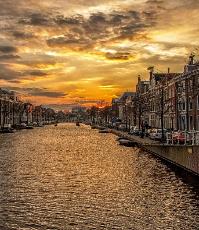 Your Text
标题数字等都可以通过点击和重新输入进行更改。
Your Text
标题数字等都可以通过点击和重新输入进行更改。
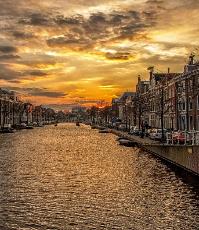 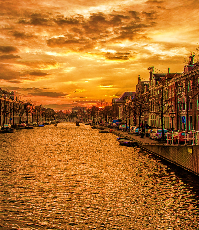 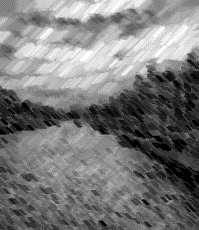 标题数字等都可以通过点击和重新输入进行更改，顶部“开始”面板中可以对字体、字号、颜色、行距等进行修改。建议正文10号字，1.3倍字间距。标题数字等都可以通过点击和重新输入进行更改。
LOGO | COMPANY
ADD YOUR TITLE HERE
点击此处添加标题
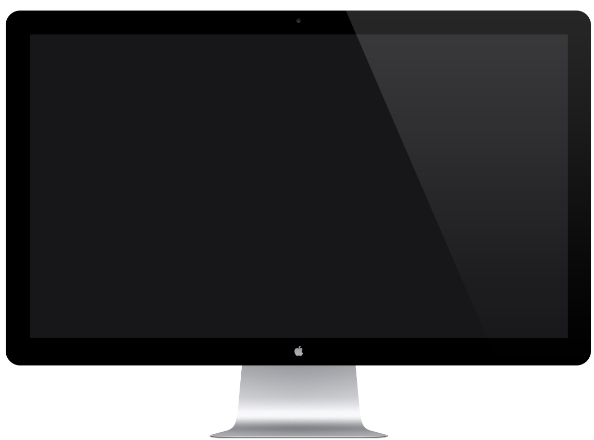 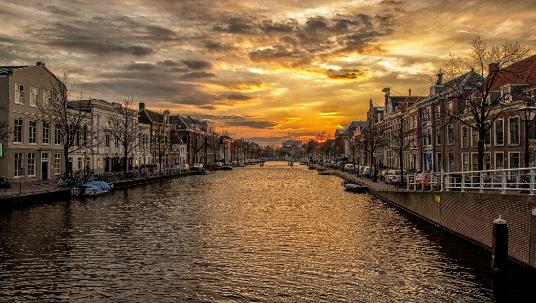 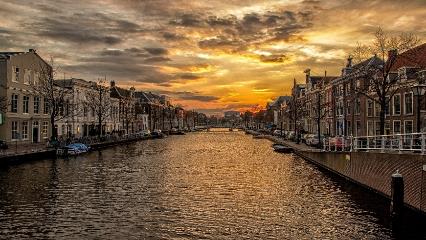 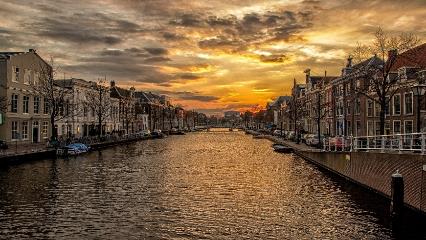 Your Text

标题数字等都可以通过点击和重新输入进行更改。
Your Text

标题数字等都可以通过点击和重新输入进行更改。
Your Text

标题数字等都可以通过点击和重新输入进行更改。
LOGO | COMPANY
THANK YOU
FOR WATCHING
PRESENTED BY JANE DOE